PROCESO ENFERMERO
SANDRA DUQUE
ENFERMERA DOCENTE
DEFINICIÓN
Método que permite a la profesión de enfermería identificar el estado de salud del sujeto de cuidado y brindar la atención que requiera para satisfacer sus necesidades de cuidado.
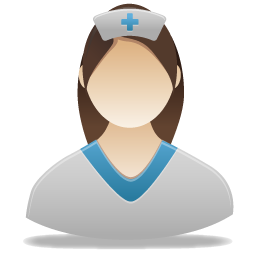 VALORACIÓN
DIAGNÓSTICO
PLANEACIÓN
FASES DEL PROCESO DE ATENCIÓN DE ENFERMERÍA
EJECUCIÓN
EVALUACIÓN
VALIDACIÓN DE DATOS
RECOLECCIÓN DE DATOS
VALORACIÓN
Proceso a través del cual se reúne, organiza y valida información sobre el estado de salud del sujeto de cuidado
ORGANIZACIÓN DE LOS DATOS
INFORME Y REGISTRO DE LOS DATOS
RECOLECCIÓN DE DATOS
Datos históricos
Datos actuales
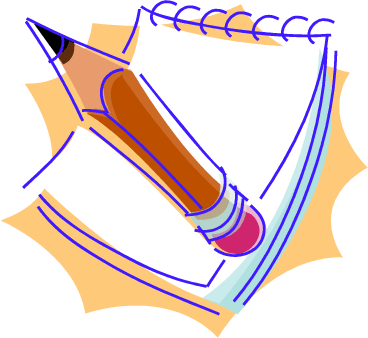 Entrevista
Valoración física
FUENTE PRIMARIA
FUENTE SECUNDARIA
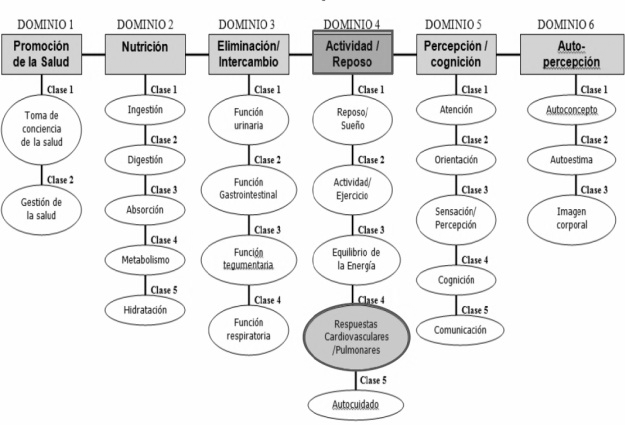 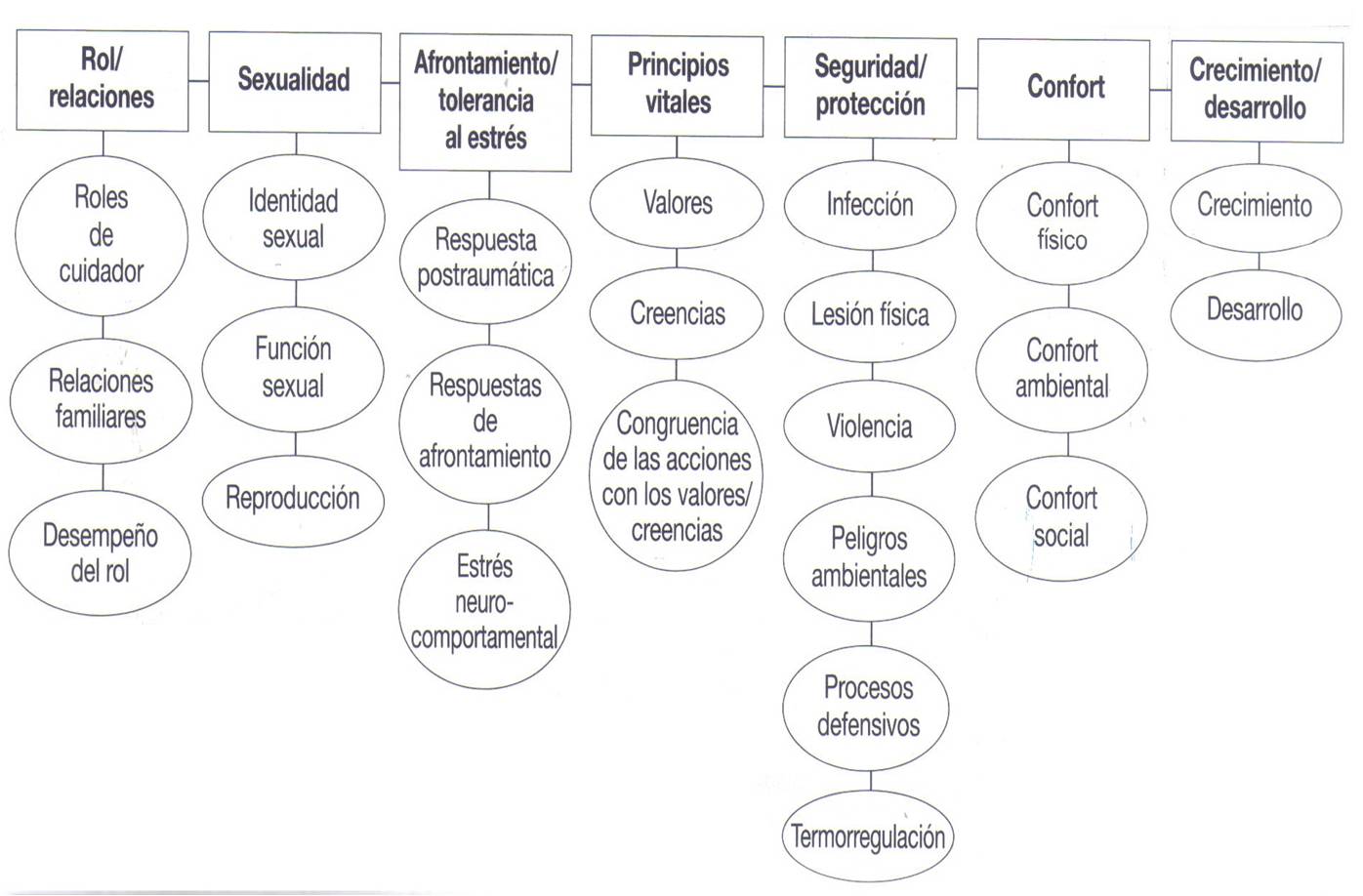 DIAGNÓSTICO
identifica respuestas humanas que pueden ser tratadas por el profesional de enfermería sin que para ello se requiera de orden o autorización por parte de otros profesionales. 
El diagnóstico enfermero proporciona la base para la selección de las intervenciones enfermeras destinadas a lograr  los objetivos de los el profesional de enfermería es responsable
DIAGNÓSTICO
El problema de cuidado (Etiqueta diagnóstica): Se identifica durante la valoración y en la fase del procesamiento y análisis de los datos. 

La etiología (Factor relacionado): Son los factores ambientales, socioeconómicos, fisiológicos, emocionales o Espirituales, que se creen que están contribuyendo al problema de cuidado.

Características definitorias Definen al problema.
PRIORIZACIÓN
Tras la valoración, se deben tomar decisiones respecto a la priorización de los diagnósticos. Las prioridades se establecen basándose en las necesidades detectadas

Unión de los diagnósticos enfermeros con los resultados e intervenciones: Un diagnóstico enfermero exacto y válido determina el resultado sensible a la actuación enfermera.
MODELO AREA: Análisis de resultado esperado actual
11
DEPRESIÓN
ANSIEDAD
AFRONTAMIENTO INEFICAZ
FATIGA
DETERIORO DE LA REGULACIÓN DEL ESTADO DE ÁNIMO
RIESGO DE SUICIDIO
AUTOMUTILACIÓN
ELABORACIÓN DEL DIAGNÓSTICO
CLASIFICACIÓN 

Diagnóstico real
Diagnóstico de riesgo
Diagnóstico de promoción
Diagnóstico de síndrome (Real)
DIAGNÓSTICO DE ENFERMERÍA REAL
Representa  un estado clínicamente validado por características definitorias
ETIQUETA
FACTORES RELACIONADOS
CARACTERÍSTICAS DEFINITORIA
SECUNDARIO A
DIAGNÓSTICO DE ENFERMERÍA DE RIESGO
Juicio clínico de que el sujeto de cuidado , es más vulnerable a presentar el problema, que otros en situación igual o similar

ETIQUETA DIAGNÓSTICA
FACTORES RELACIONADOS
DIAGNÓSTICO DE ENFERMERÍA DE PROMOCIÓN
Describe la transición desde un nivel específico de bienestar hacia un nivel más alto

ETIQUETA DIAGNÓSTICA
CARACTERÍSTICAS DEFINITORIA
DIAGNÓSTICO DE ENFERMERÍA DE SÍNDROME
Agrupa diagnósticos de enfermería reales o potenciales como consecuencia de un acontecimiento o situación

ETIQUETA DIAGNÓSTICA
FACTOR RELACIONADO
CARACTERÍSTICAS DEFINITORIAS
REGLAS PARA EVITAR ERRORES EN LA FORMULACIÓN DEL DIAGNÓSTICO
No formular diagnósticos de enfermería con terminología médica:

Mastectomía relacionada con cáncer
Riesgo de baja autoestima situacional relacionado con la alteración de la imagen corporal secundaria a mastectomía
REGLAS PARA EVITAR ERRORES EN LA FORMULACIÓN DEL DIAGNÓSTICO
No formular  varios problemas al tiempo

Temor y dolor relacionados con los procedimientos diagnósticos
Temor relacionado con los procedimientos diagnósticos
REGLAS PARA EVITAR ERRORES EN LA FORMULACIÓN DEL DIAGNÓSTICO
Evitar enunciados que puedan tener implicaciones legales

Riesgo de lesión relacionado con falta de barandas en la cama
Riesgo de lesión relacionado con incapacidad para mantener la posición en la cama, secundario a agitación marcada
REGLAS PARA EVITAR ERRORES EN LA FORMULACIÓN DEL DIAGNÓSTICO
El problema y la etiología no deben significar lo mismo 

Alteración en el patrón del sueño, relacionado con problemas al dormir
Deterioro en el patrón de sueño, relacionado con angustia secundaria a conflictos familiares
VERIFICACIÓN DEL DIAGNÓSTICO
¿Son suficientes los datos para formular este diagnóstico?
¿Existen datos subjetivos y objetivos que respalden el diagnóstico?
La situación descrita por el diagnóstico se puede solucionar solo con intervenciones de enfermería?
PLANEACIÓN
Selección de prioridades
Planteamiento de resultados esperados (NOC)
Determinación de intervenciones propias de enfermería para conseguir los resultados esperados (NIC)
Documentación o registro